Orientation for New Graduate Students 2012
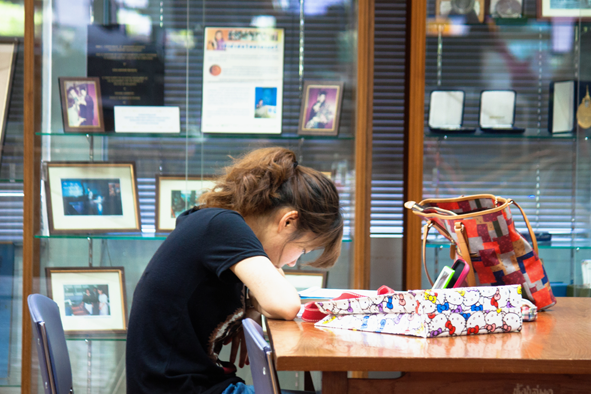 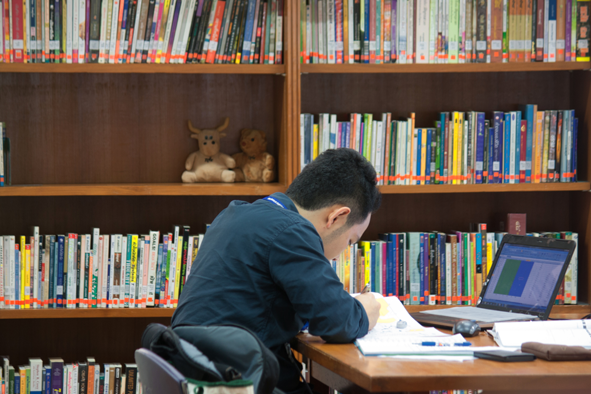 Welcome to  
STANG MONGKOLSUK LIBRARY and Information Division
Where is Stang library ?		Physics (P) Building - Floor  2-3
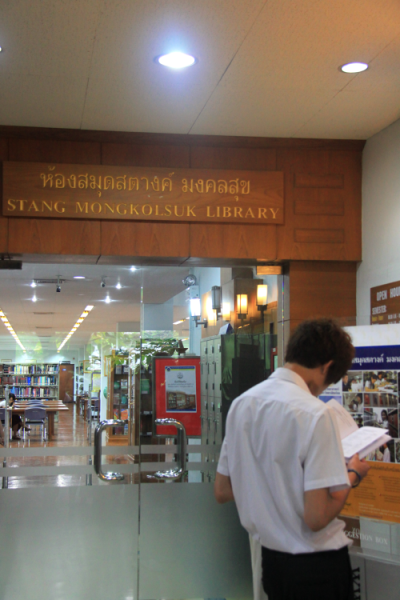 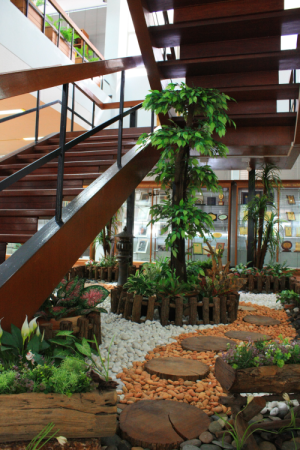 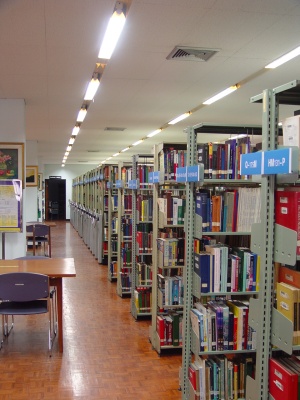 Established in 1968,  
this library named in the honor of  
the first dean and founder of the faculty,  Professor Dr. Stang Mongkolsuk
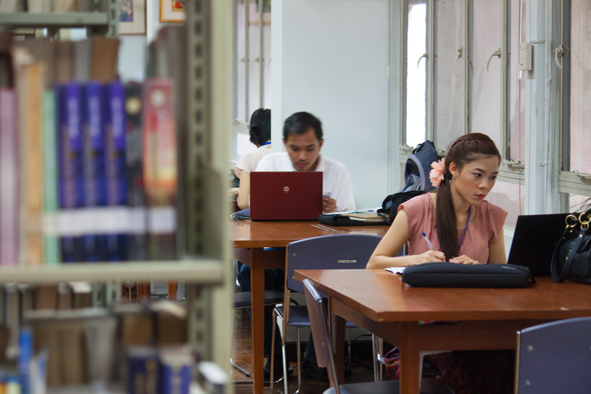 Opening Hours : 
Mon.-Fri. 8:00 am - 7:30  pm 
Sat. 8:30 am - 4:30 pm 
Sun. & National Holidays - closed
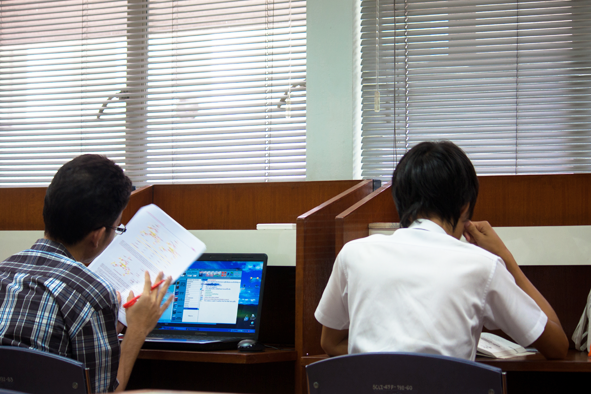 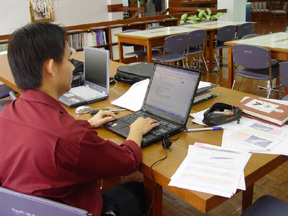 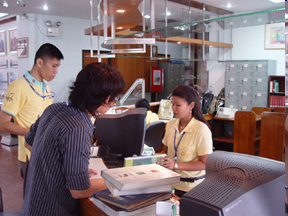 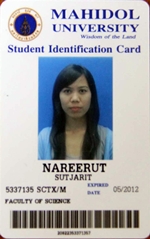 Use your “Student ID card” as “Mahidol library card” to 
borrow books from 
24 Mahidol libraries.
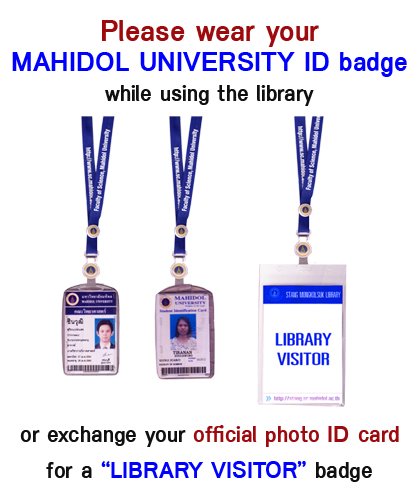 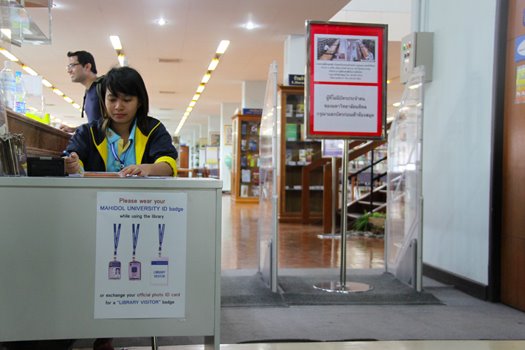 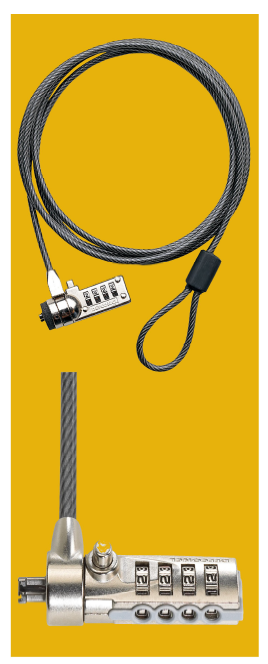 Laptop Lock Cable available
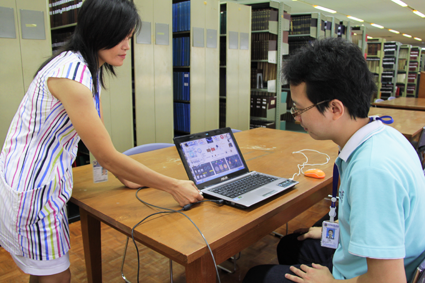 Take care of your belongings. The Library staff will not be responsible for any loss or damage of your personal belongings left unattended in the library
MUSC Website : www.sc.mahidol.ac.th
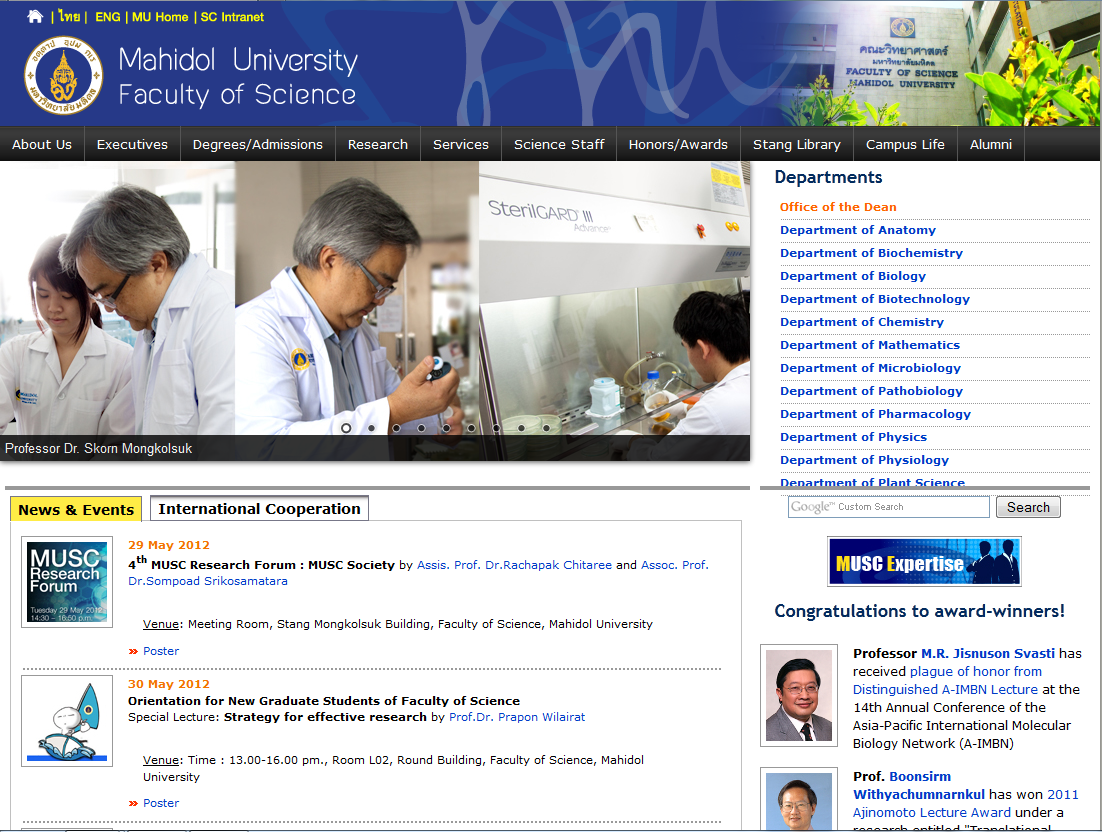 Library Website : stang.sc.mahidol.ac.th
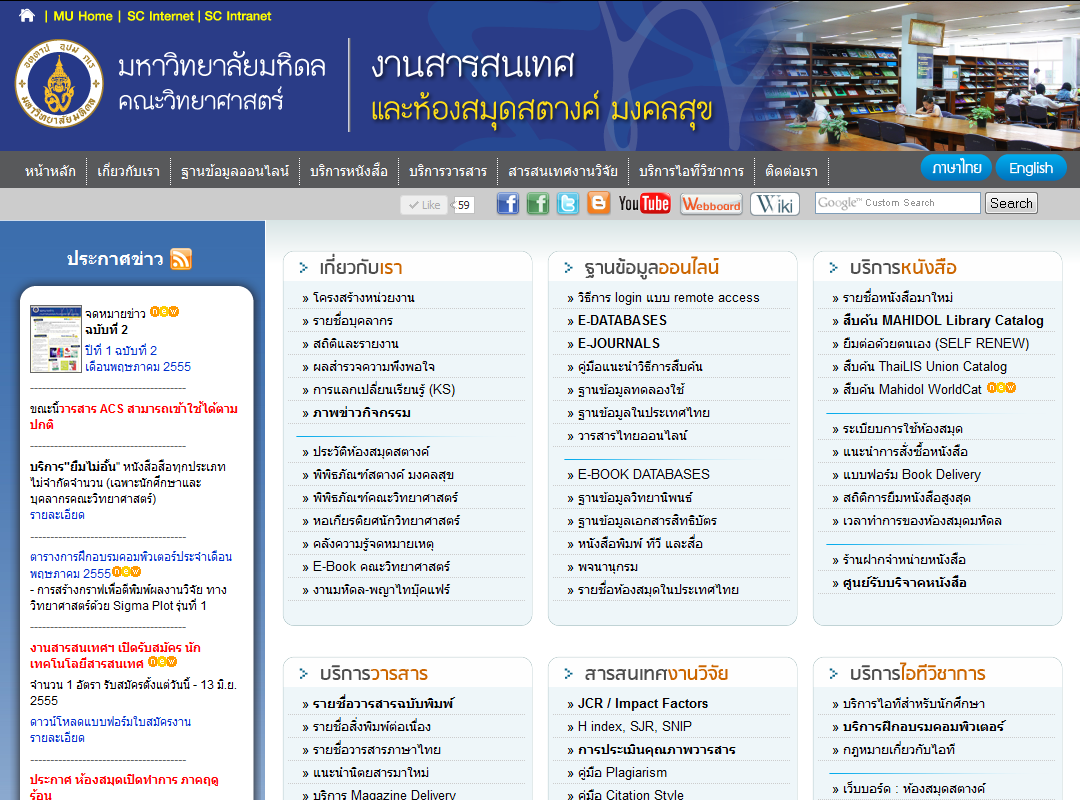 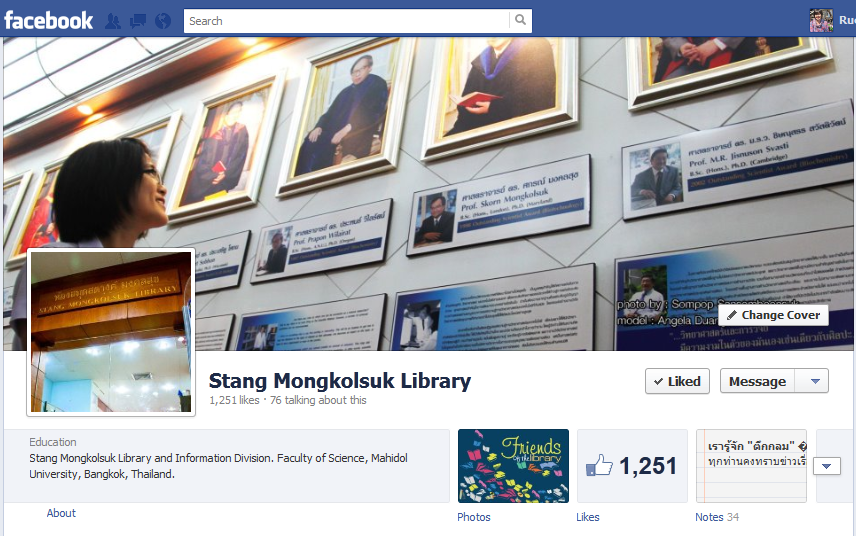 Facebook.com/
StangMongkolsukLibrary
(1,251 Likes)
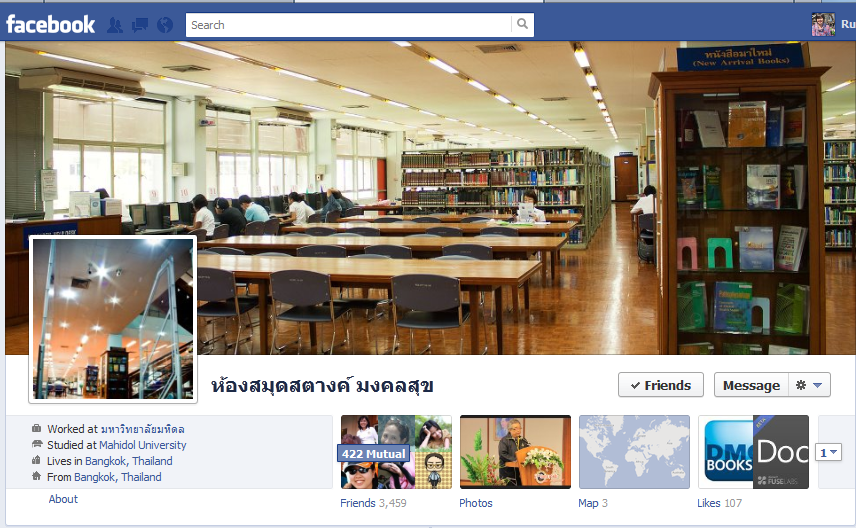 Facebook.com/StangLibrary
(3,457 friends)
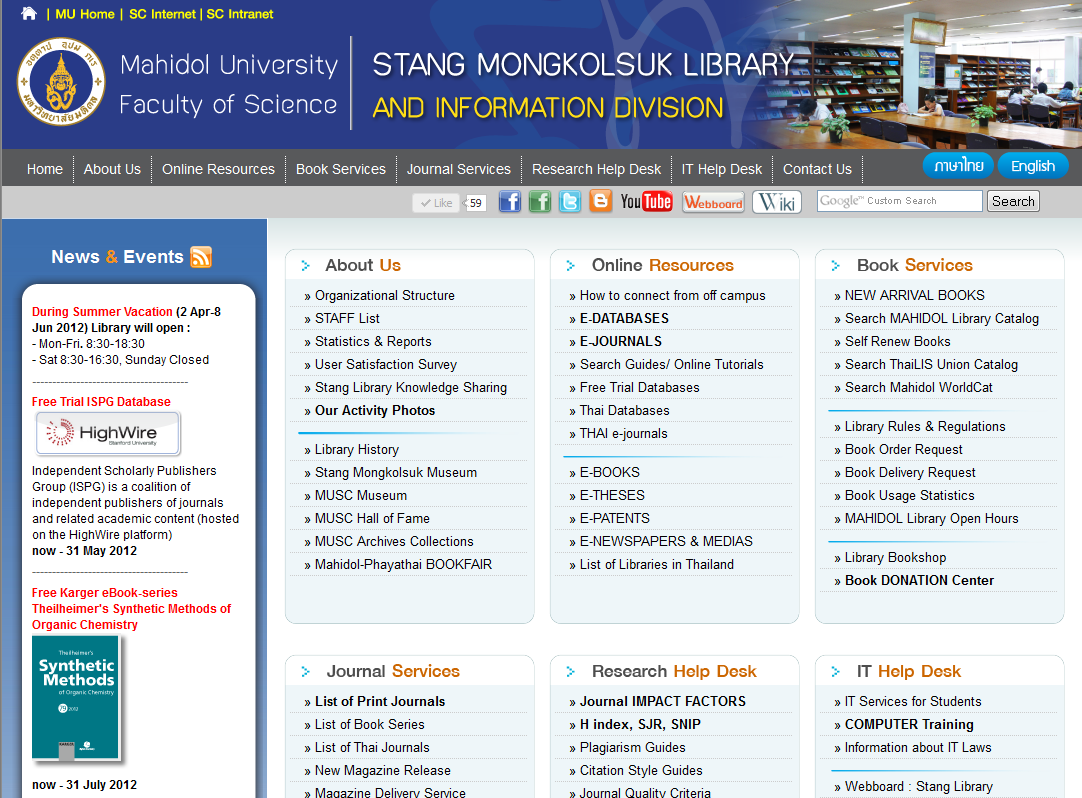 1
3
4
2
5
1
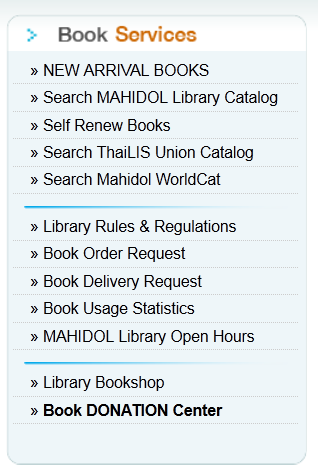 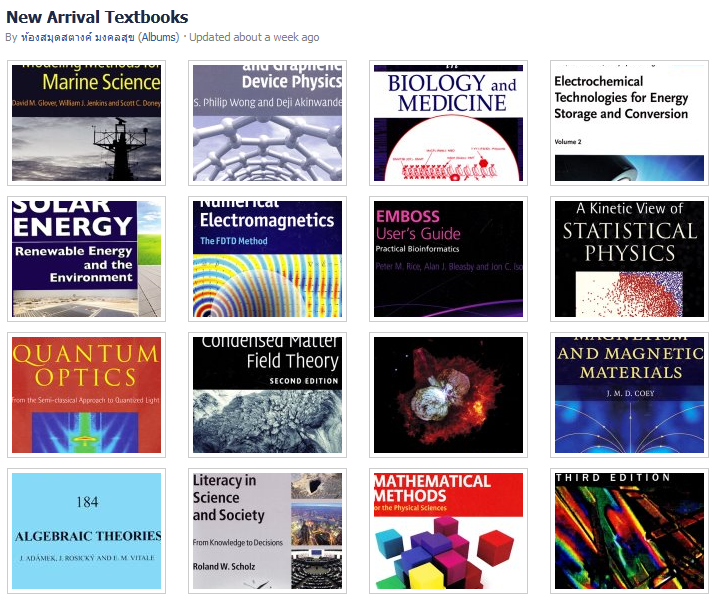 1
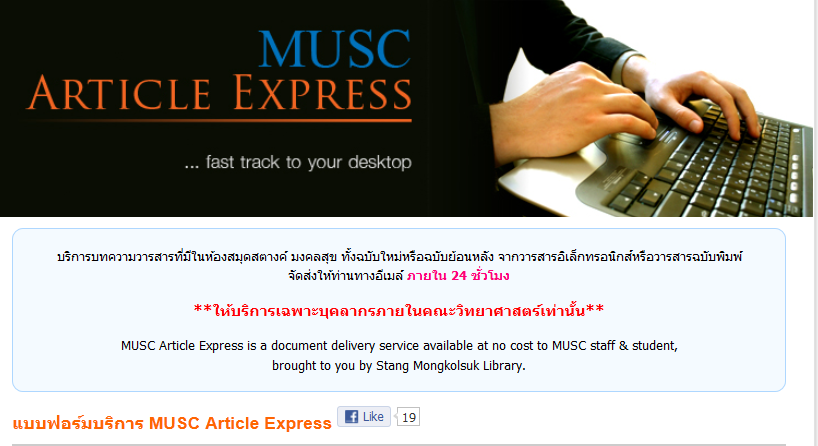 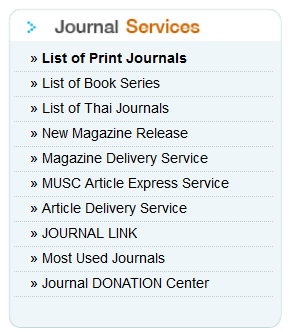 2
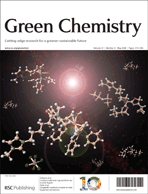 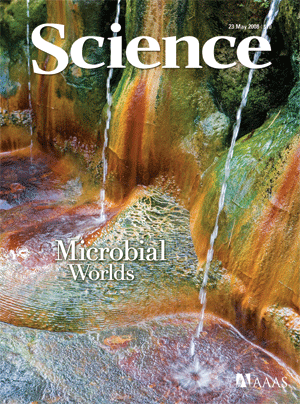 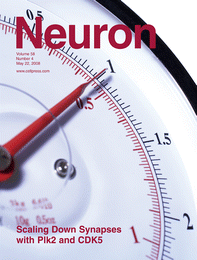 3
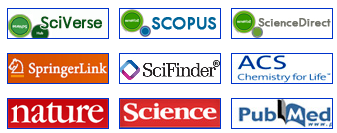 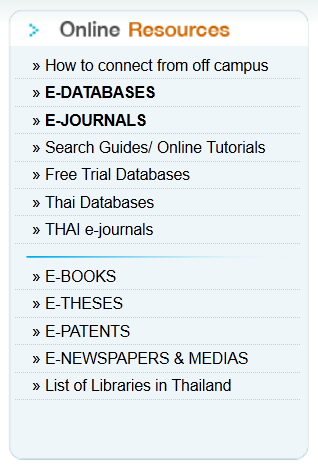 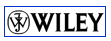 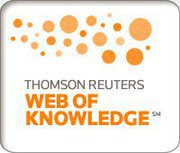 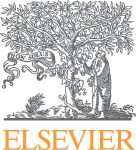 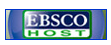 Access to
130 e-databases & e-books 
7,765 full-text scientific peer-review e-journals 
20,000 subscribed & open access e-journals 
     (all subject categories)
Remote Access from home
http://vpn.mahidol.ac.th
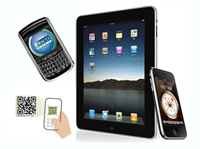 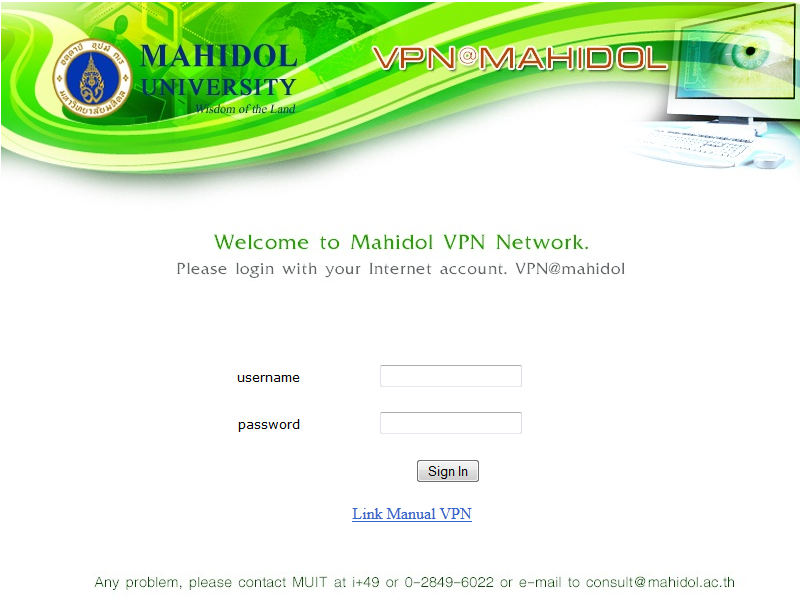 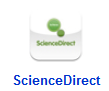 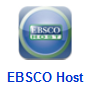 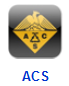 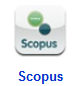 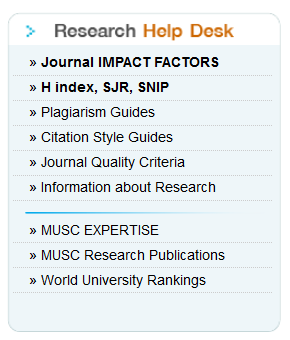 4
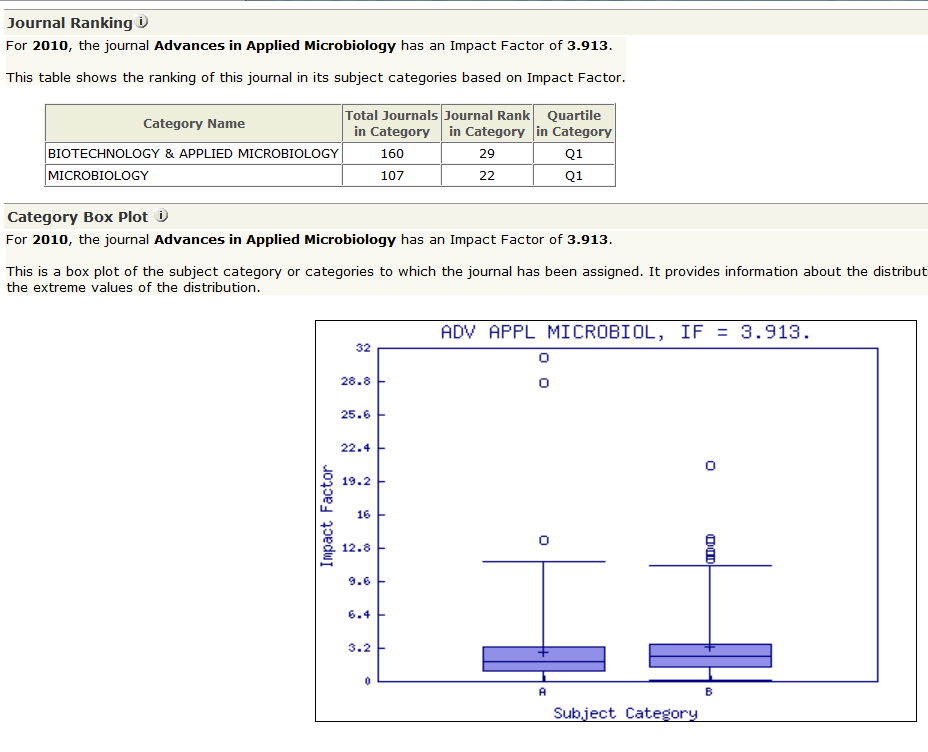 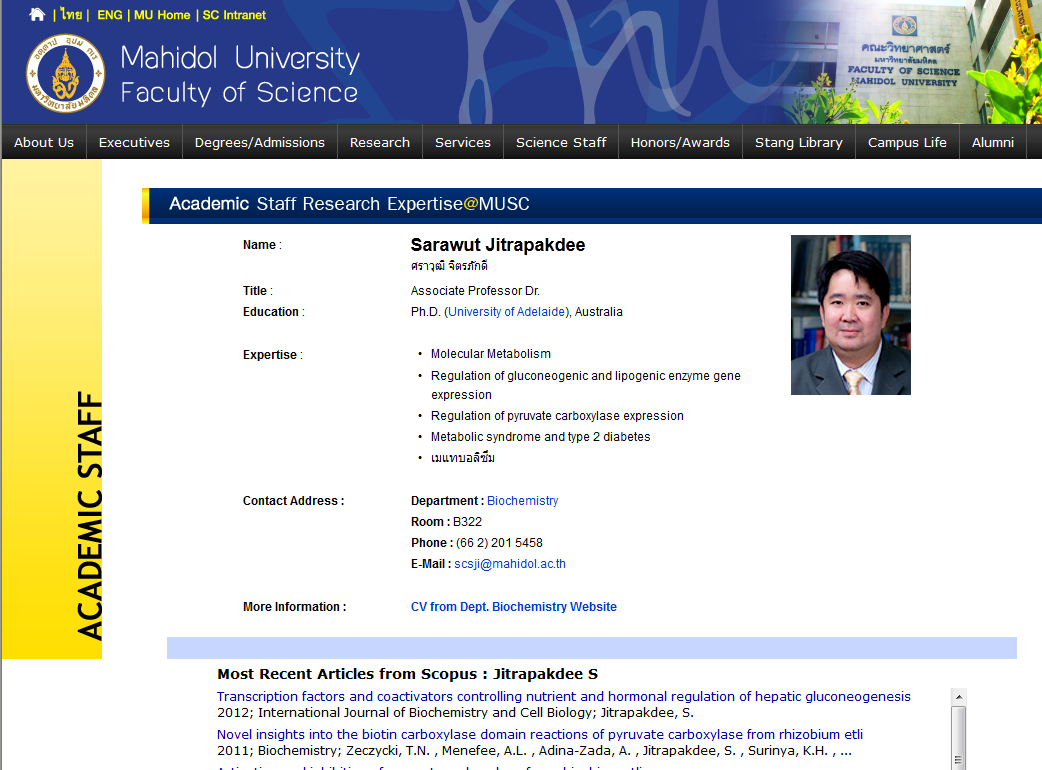 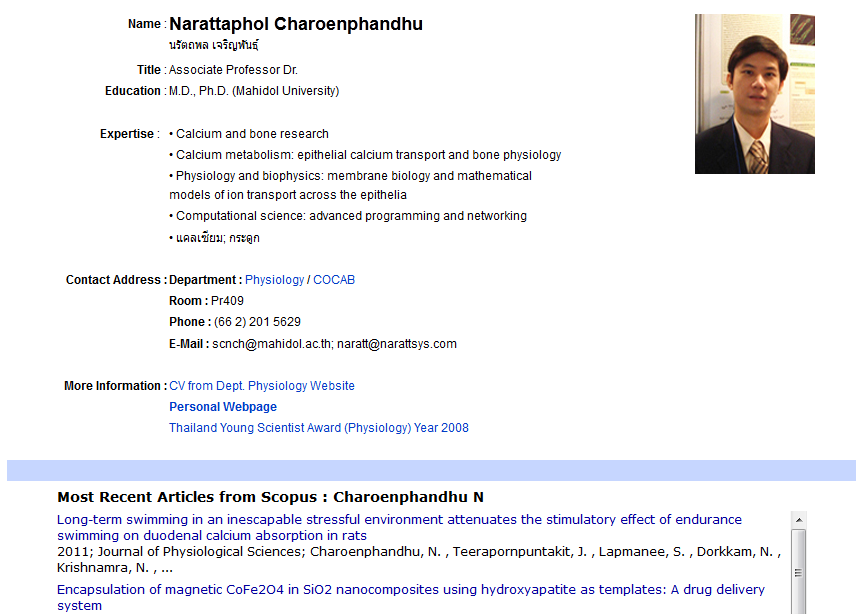 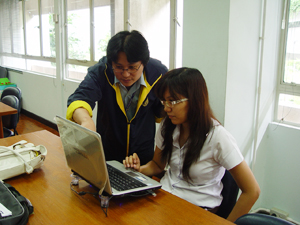 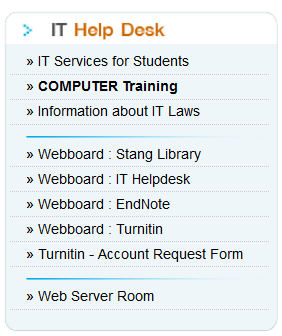 5
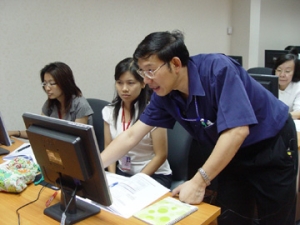 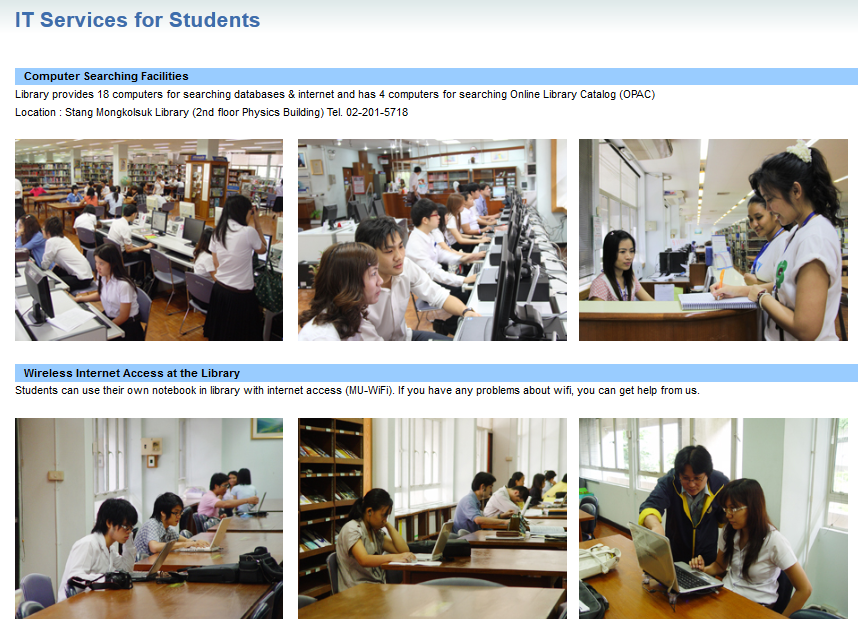 Computer room (for ICT Literacy Training)
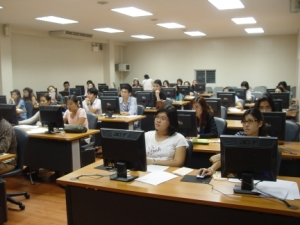 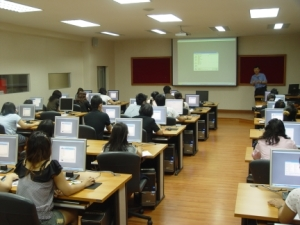 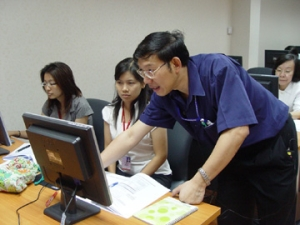 EndNote
Turnitin
MS Office
Photoshop
Mendeley
Google Docs
Sigma Plot
Dreamweaver
Our staff are always willing to help you, please feel free to ask.
THANK YOU FOR YOUR PATRONAGE
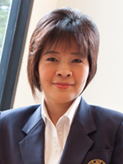 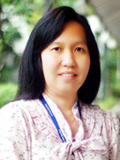 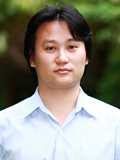 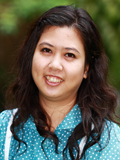 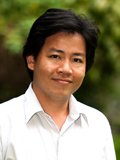 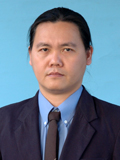 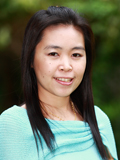 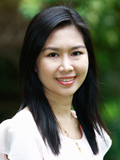 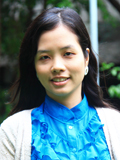 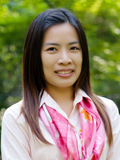 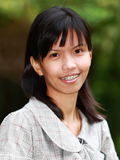 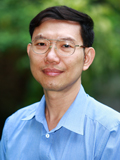 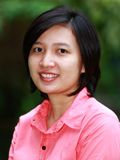 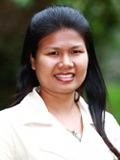 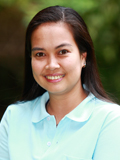 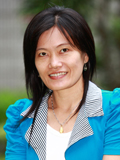 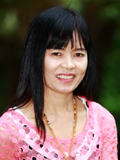 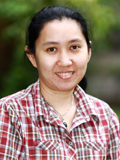